«Нетрадиционные формы и методы работы с детьми ООП, как средство повышения мотивации к обучению и социализации детей»
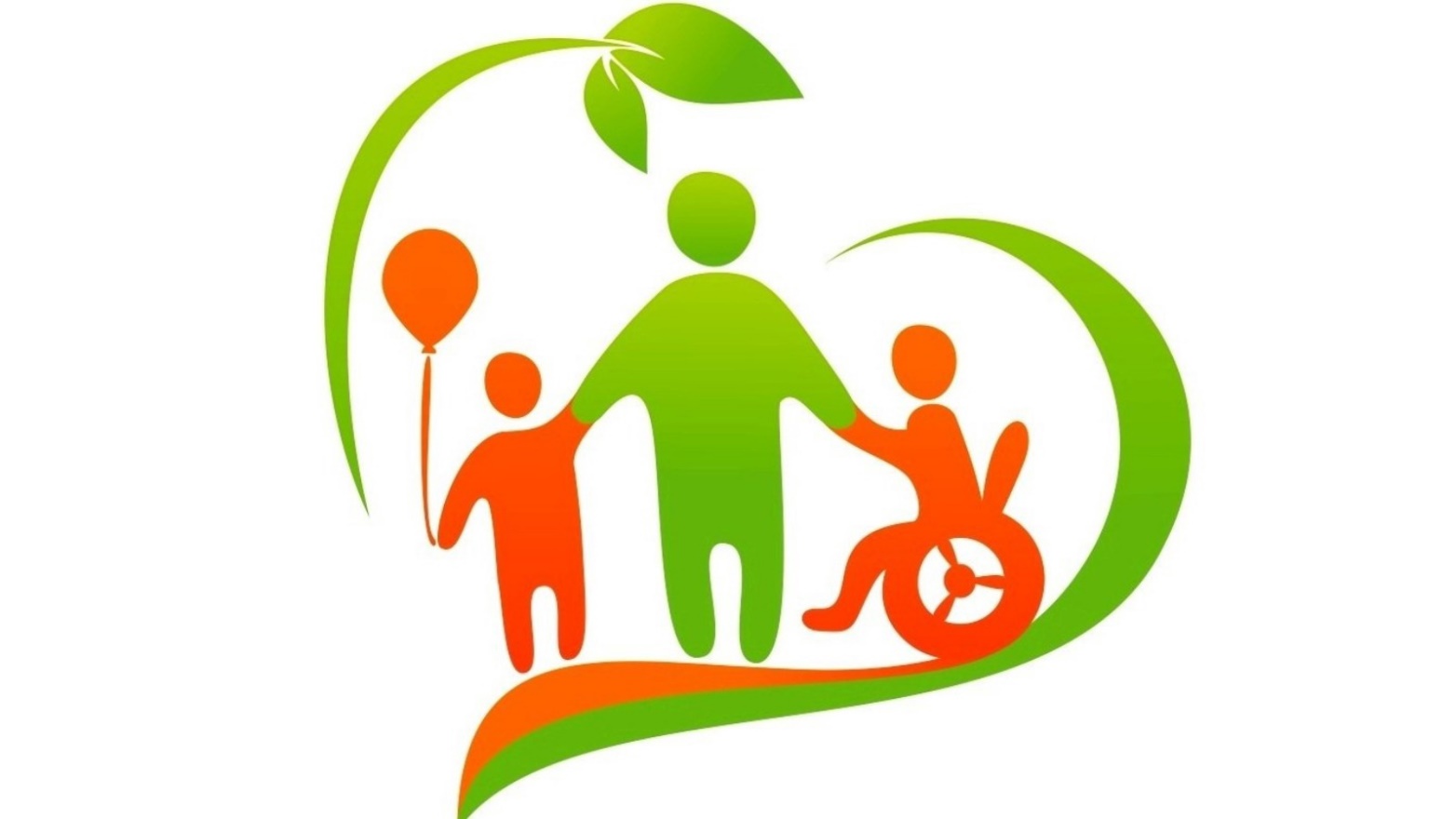 Цель: формирование у педагогов психологической готовности к взаимодействию с семьей ребенка с особыми образовательными потребностями, снятие психологических барьеров.
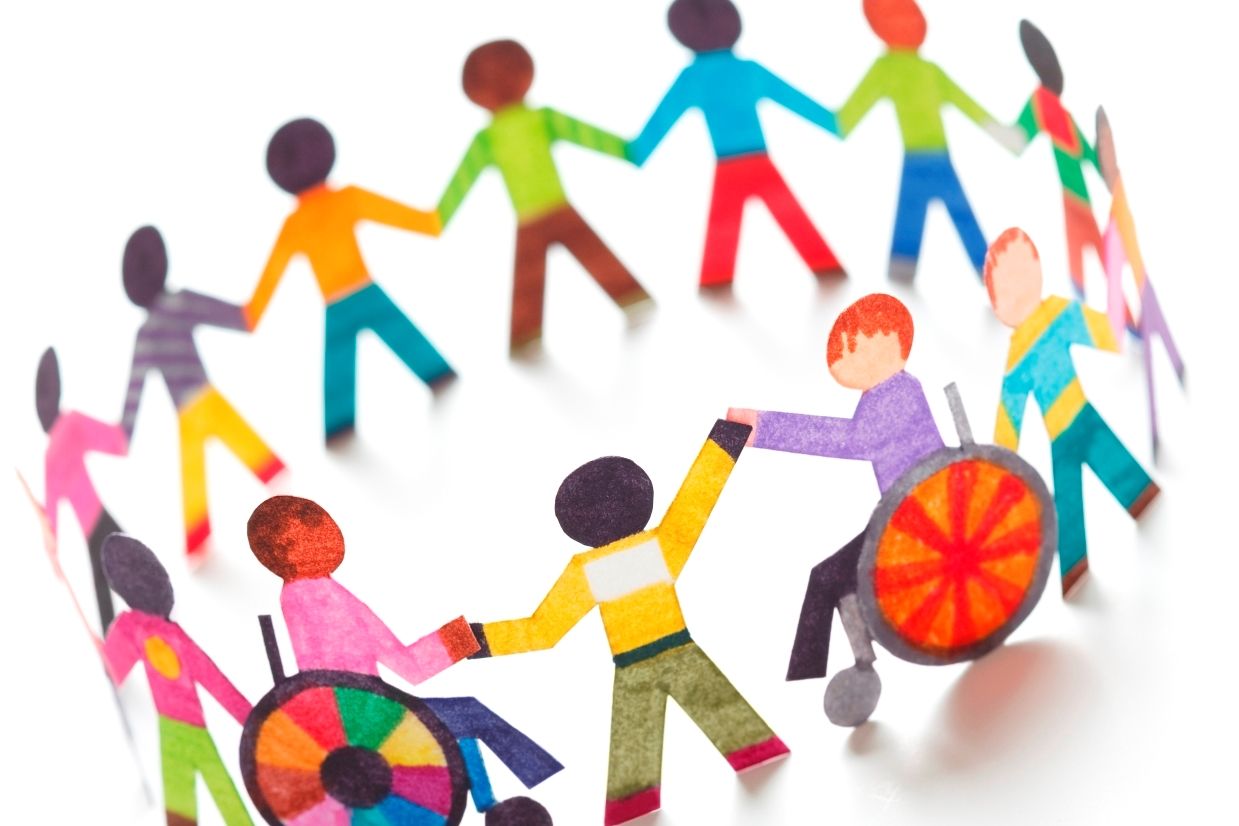 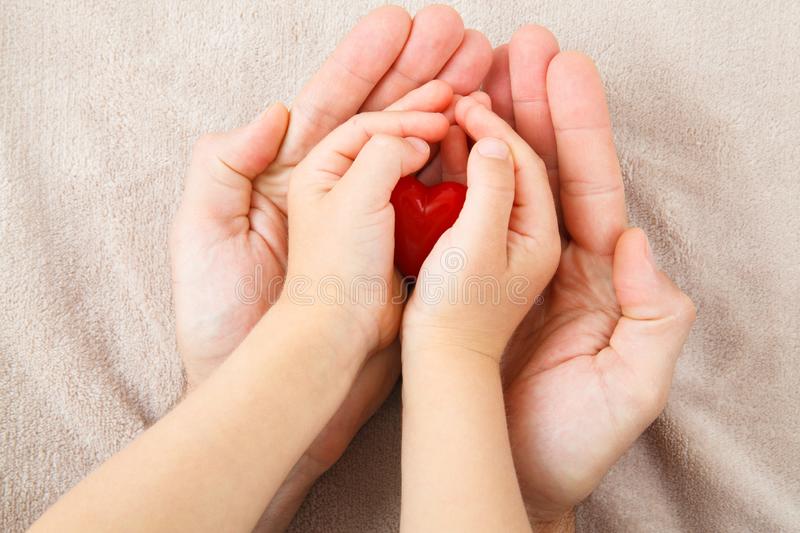 Внеурочная деятельность учащихся с особыми образовательными потребностями
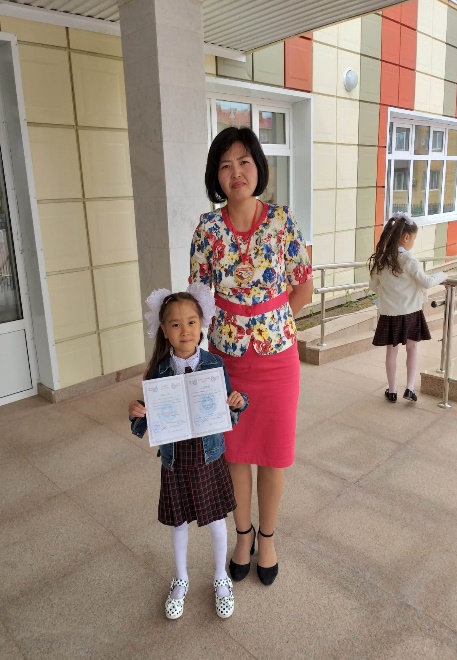 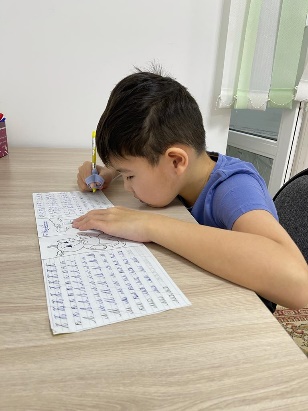 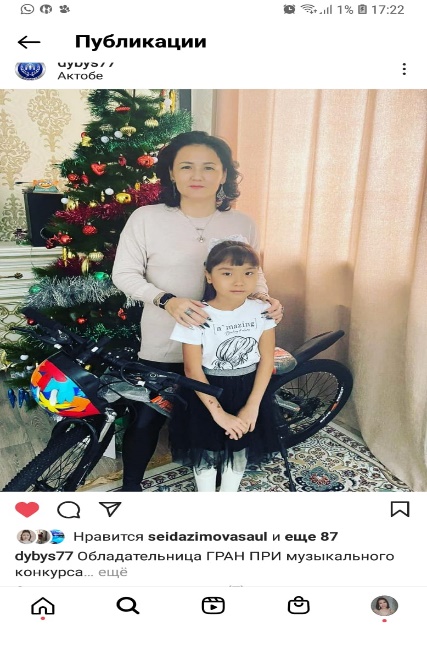 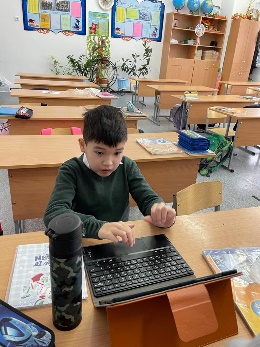 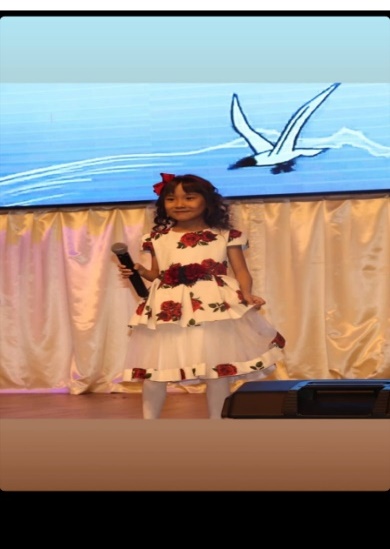 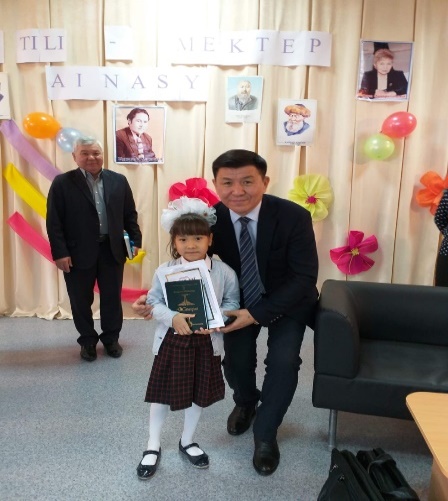 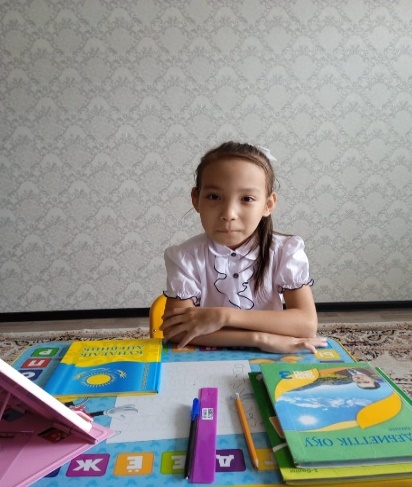 Деятельность учащихся обучающихся на дому
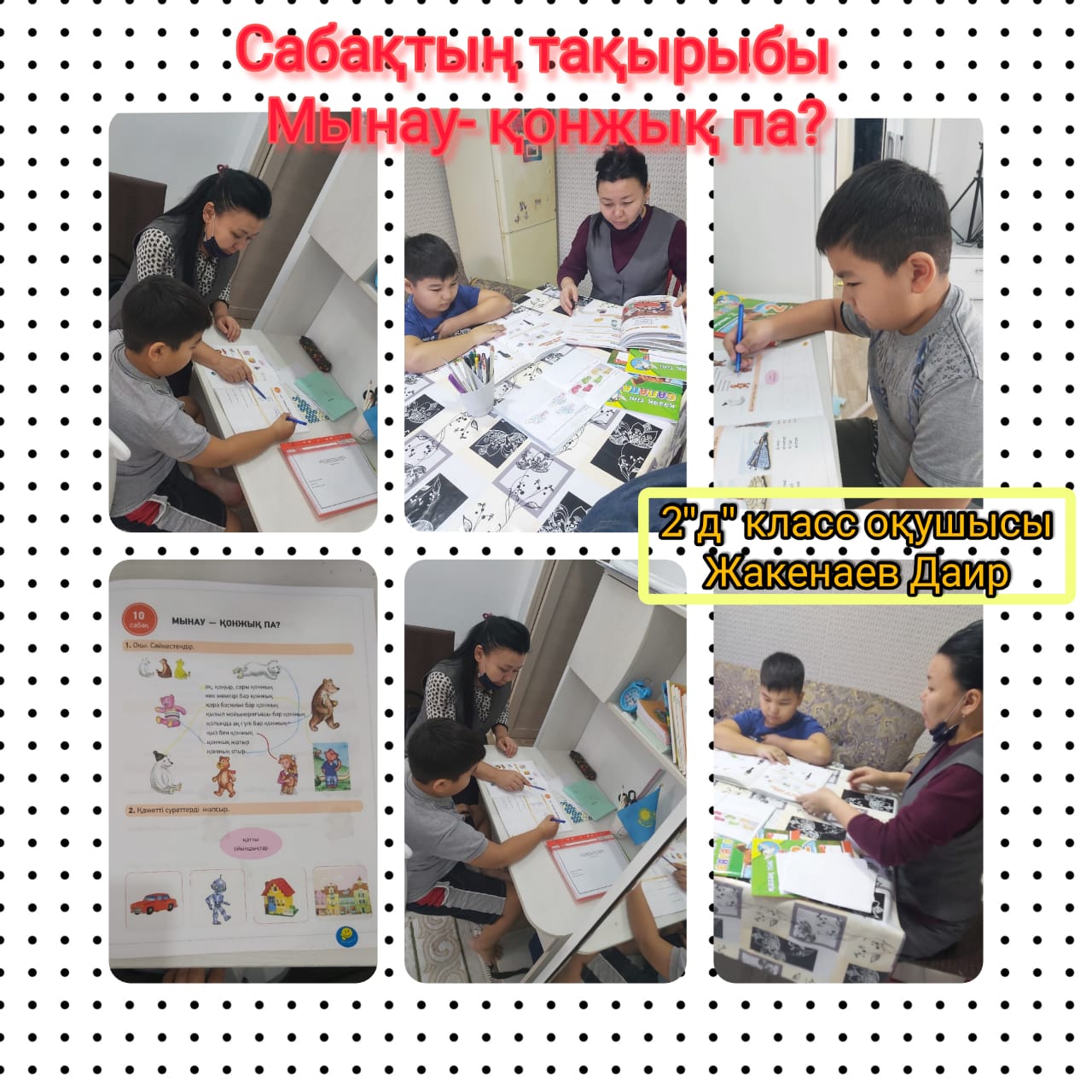 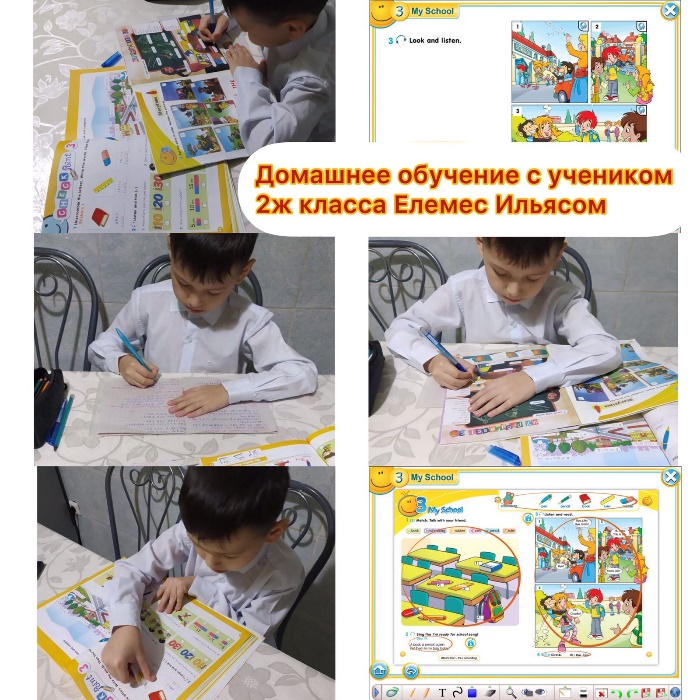 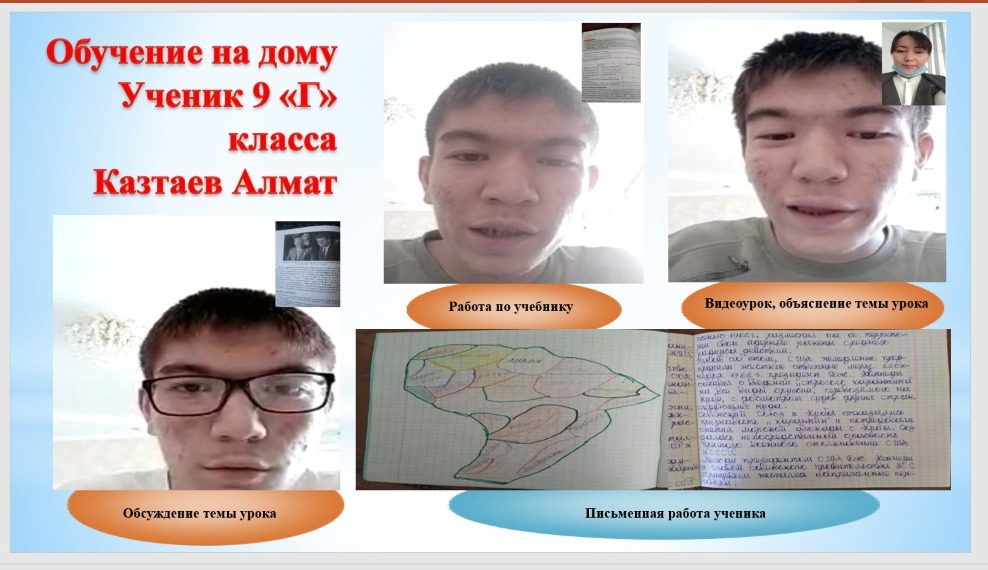 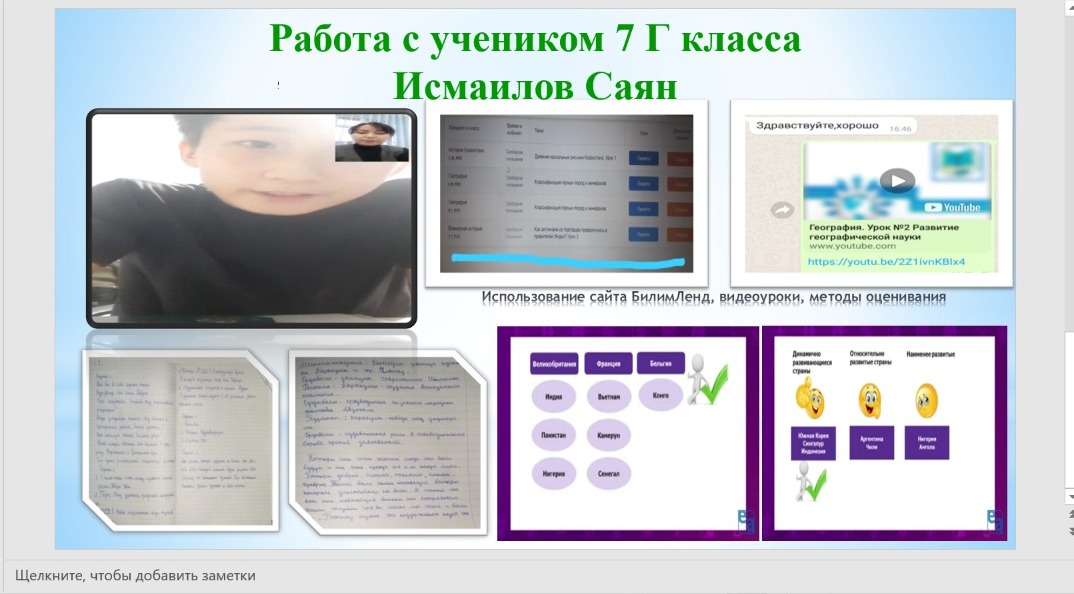 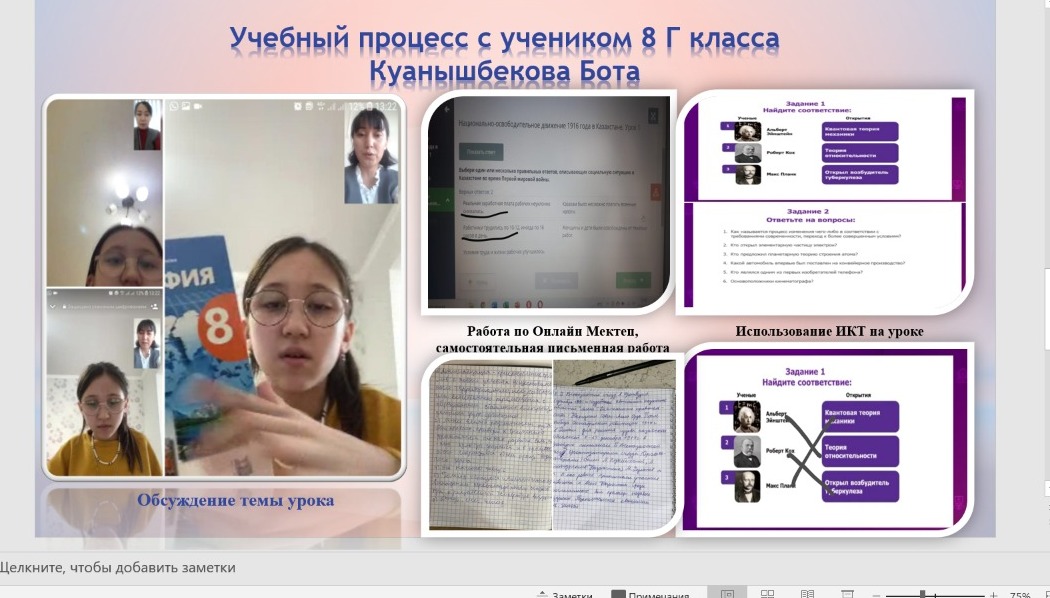 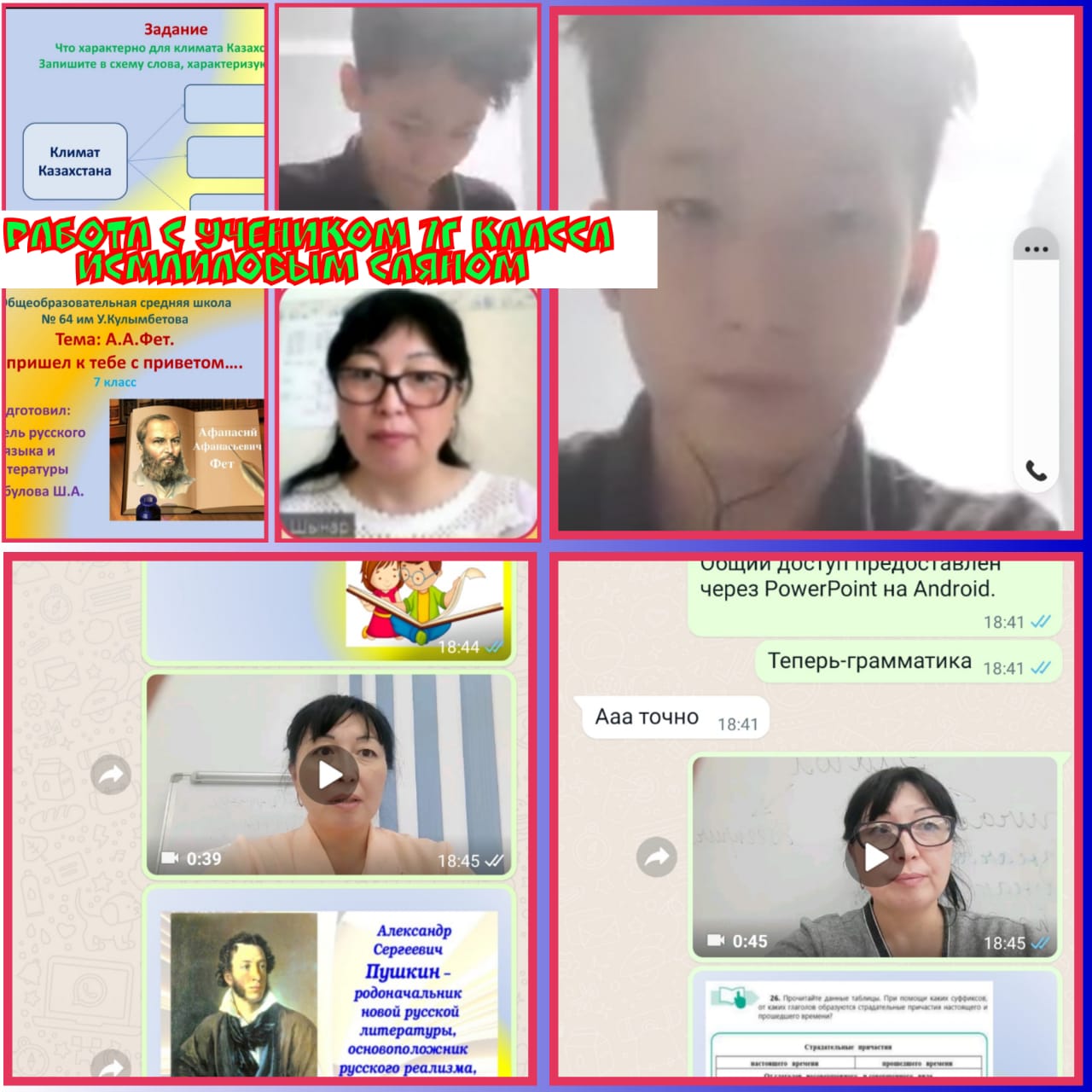 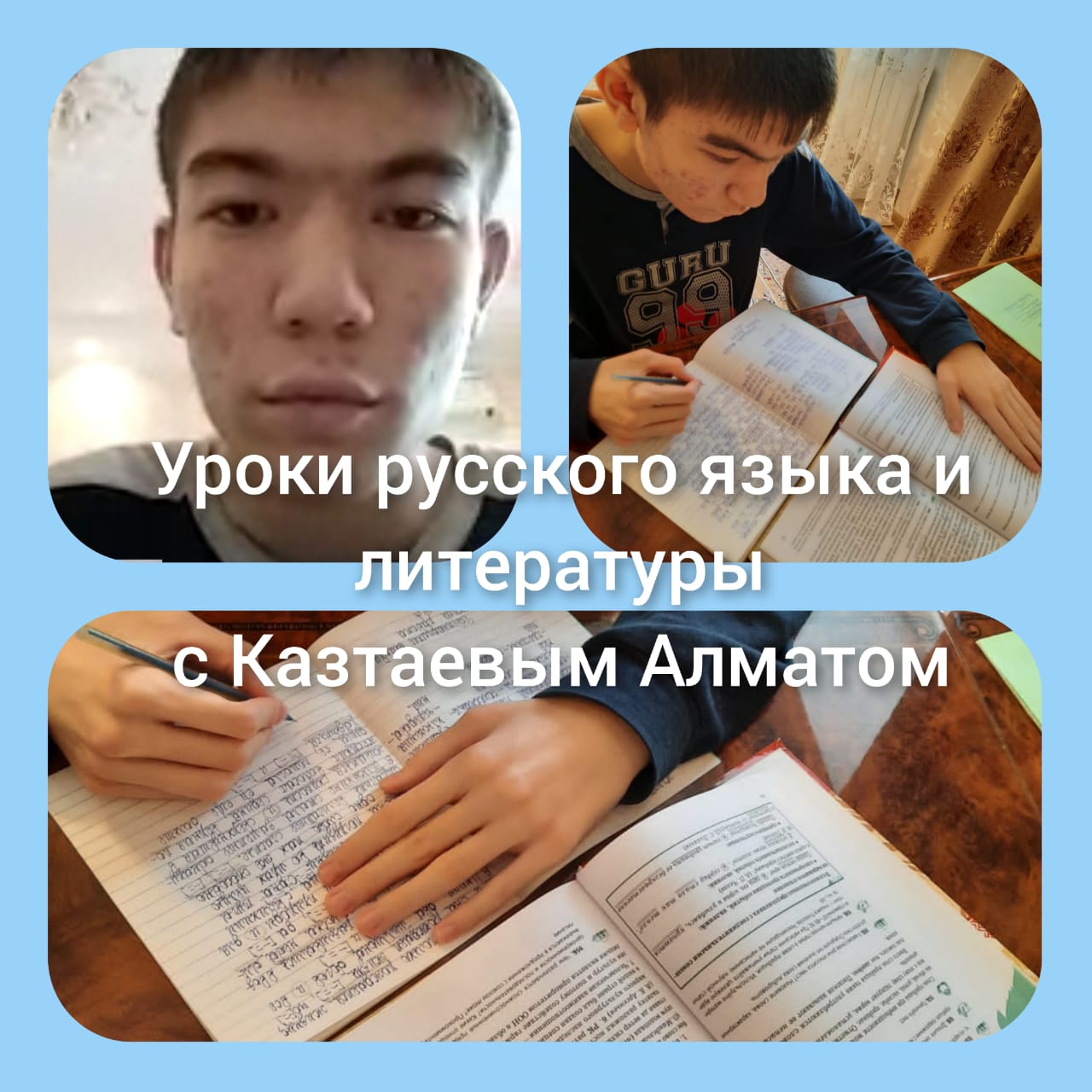 Достижения учащихся с особыми образовательными потребностями
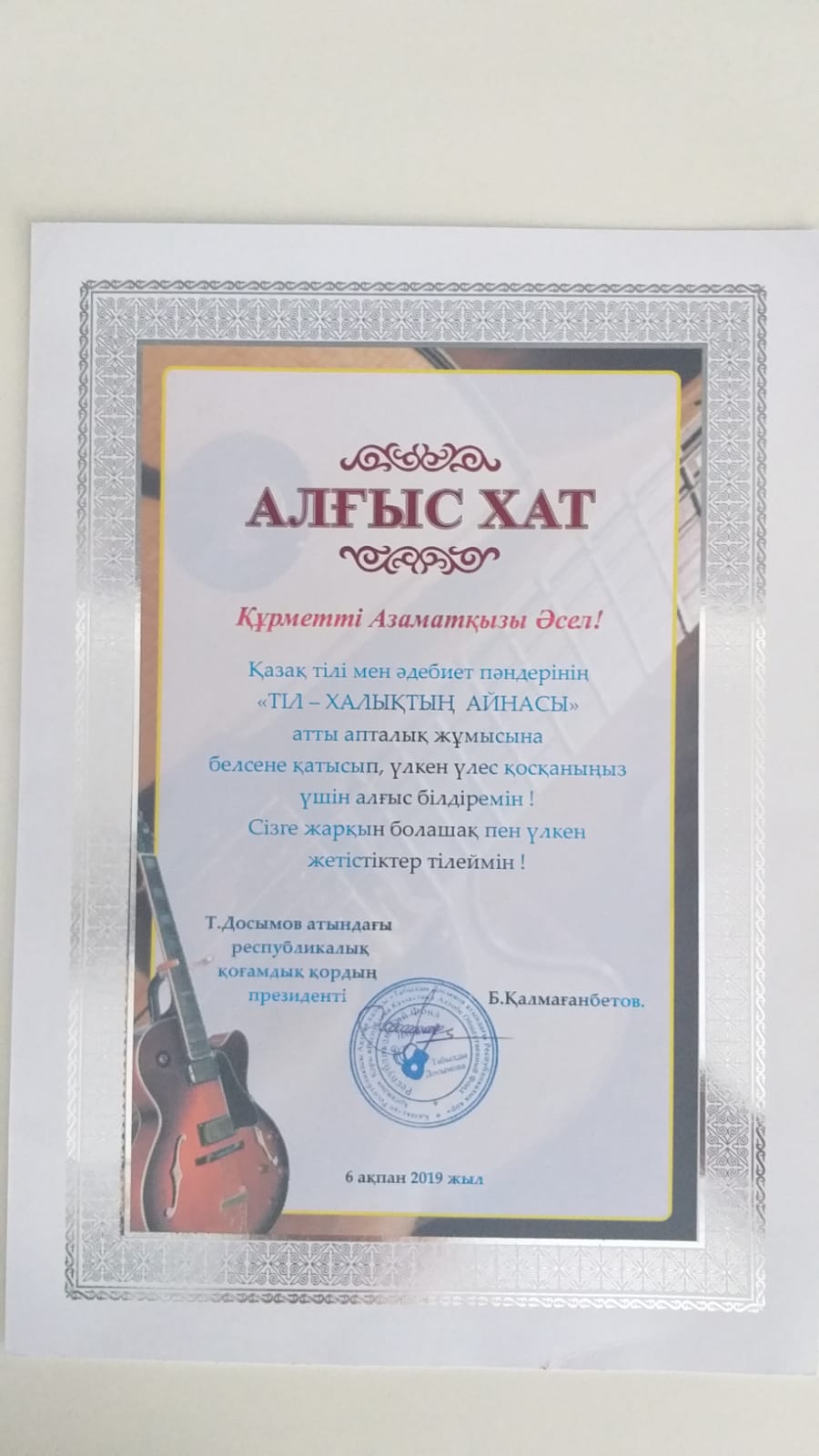 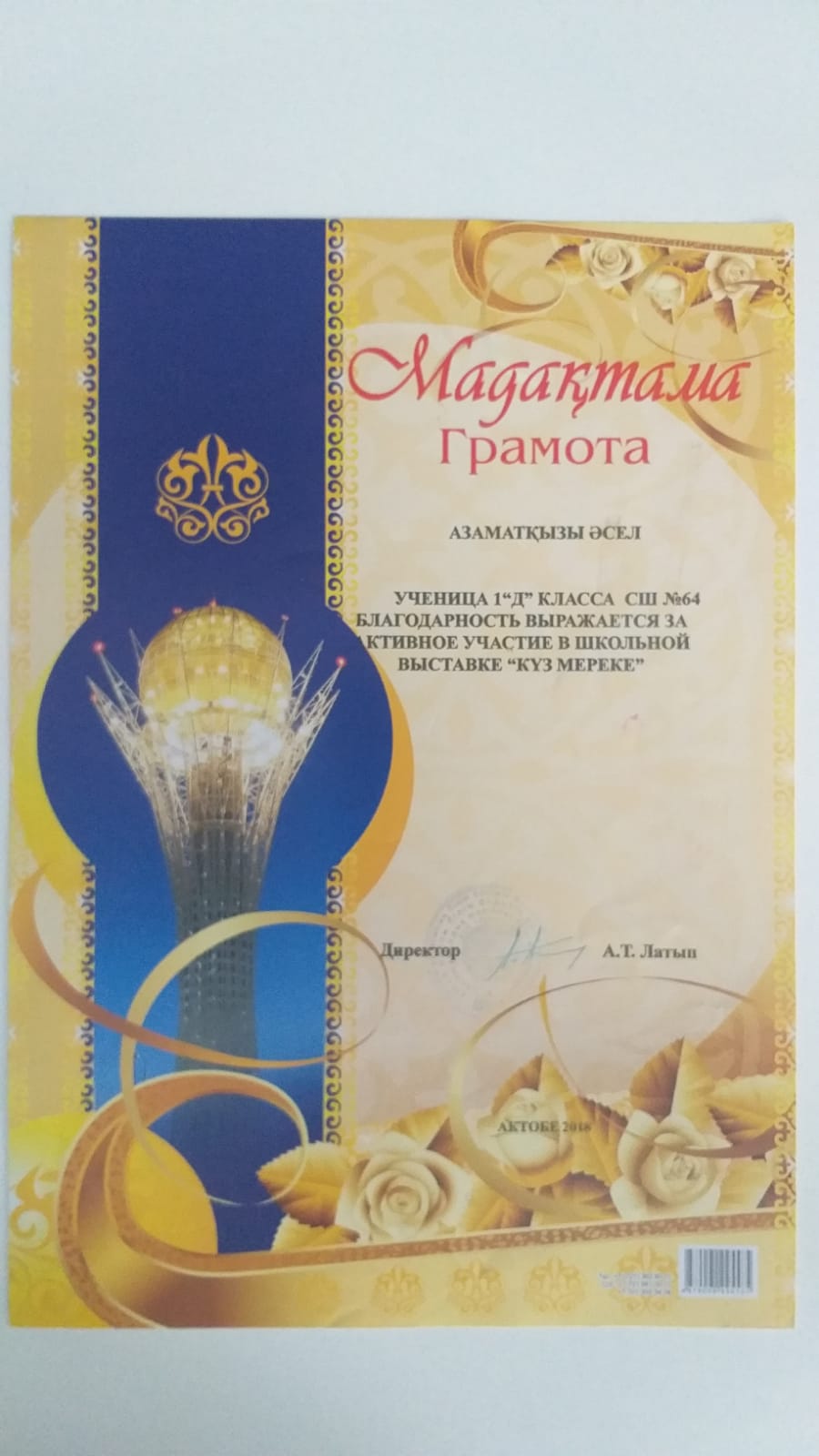 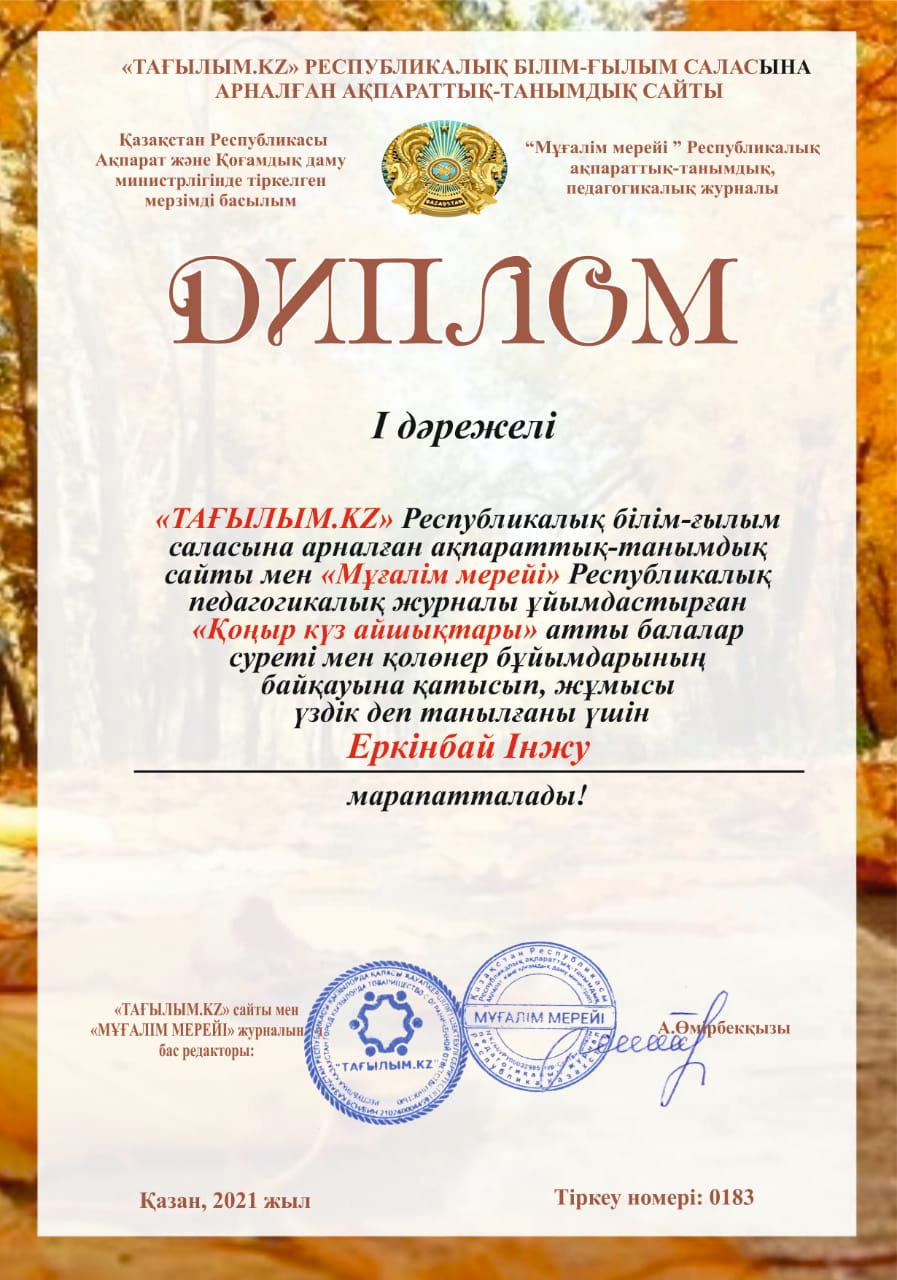 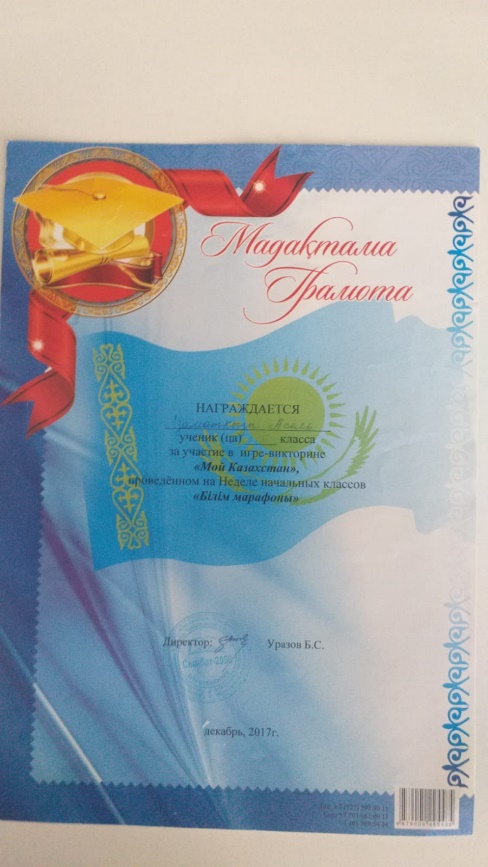 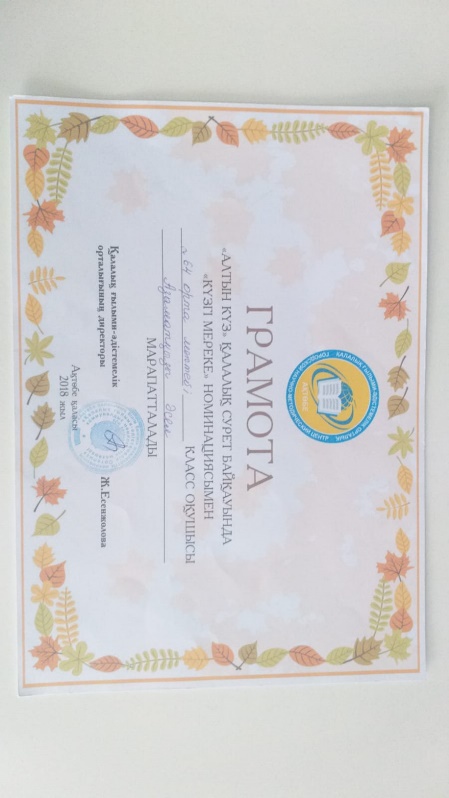